The “Era of Good Feelings” 1816-19
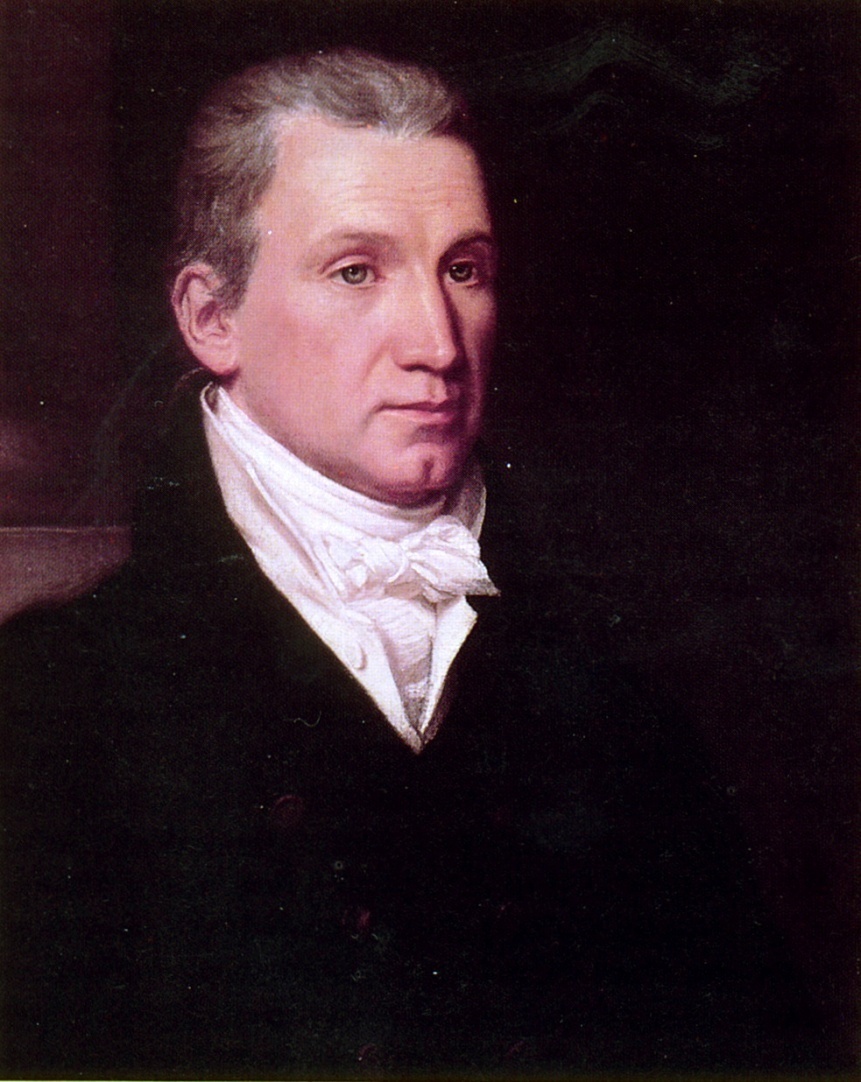 James Monroe
Extending the Boundaries of the U.S.
Issues in Florida
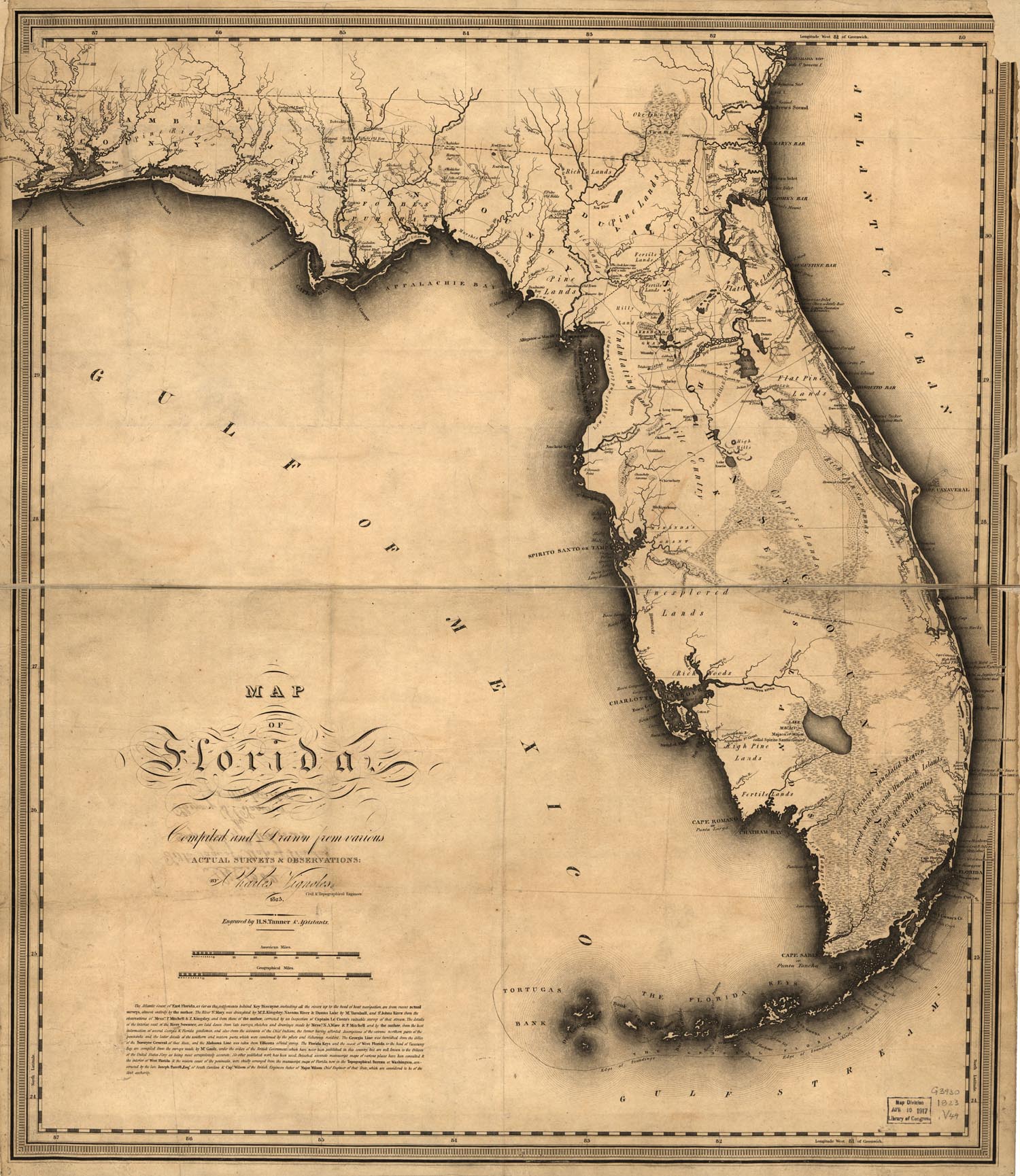 Jackson Vs Calhoun
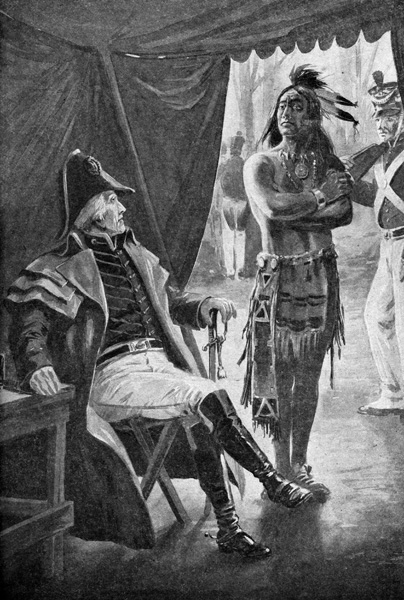 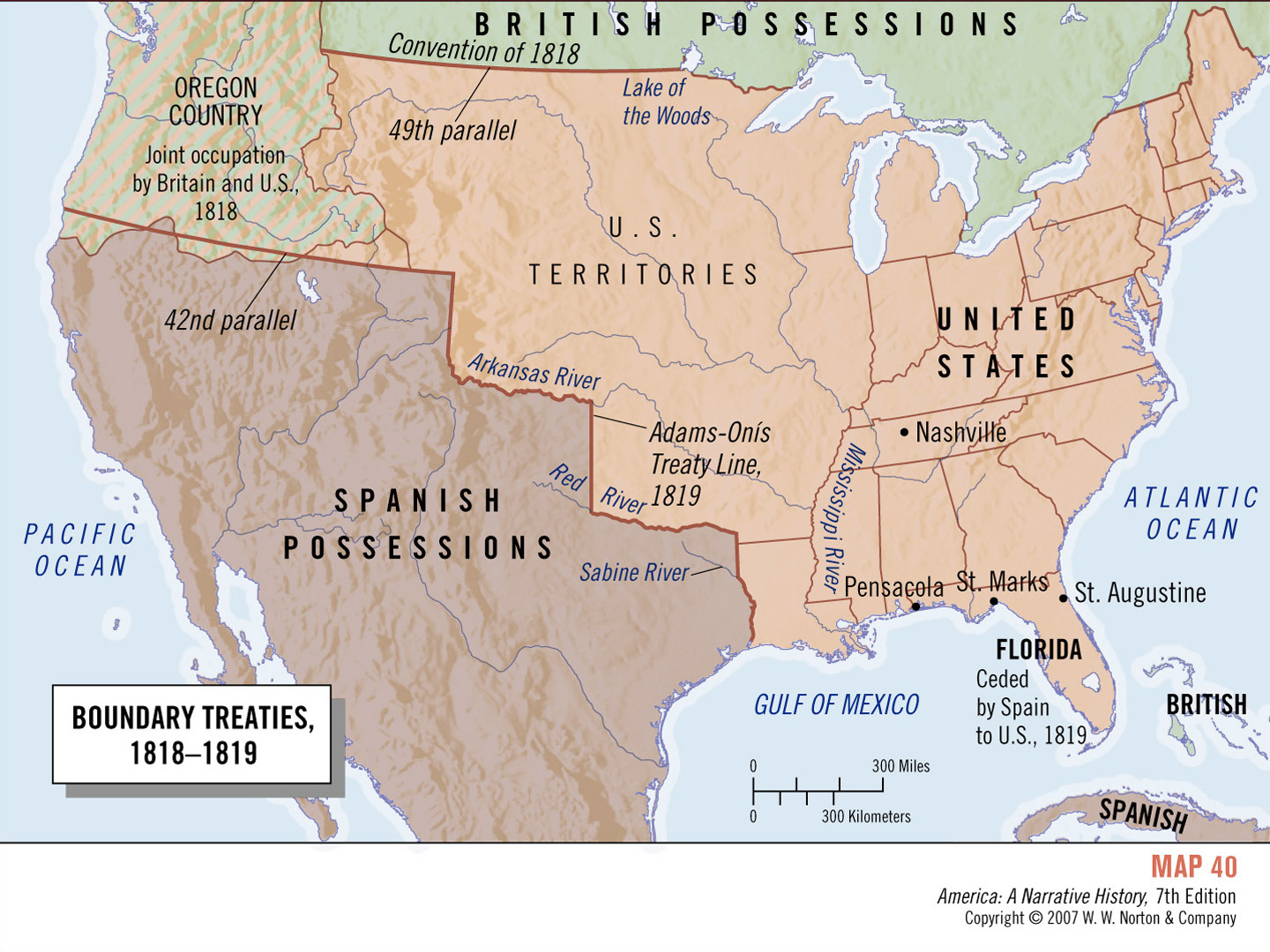 The Missouri Compromise of 1820
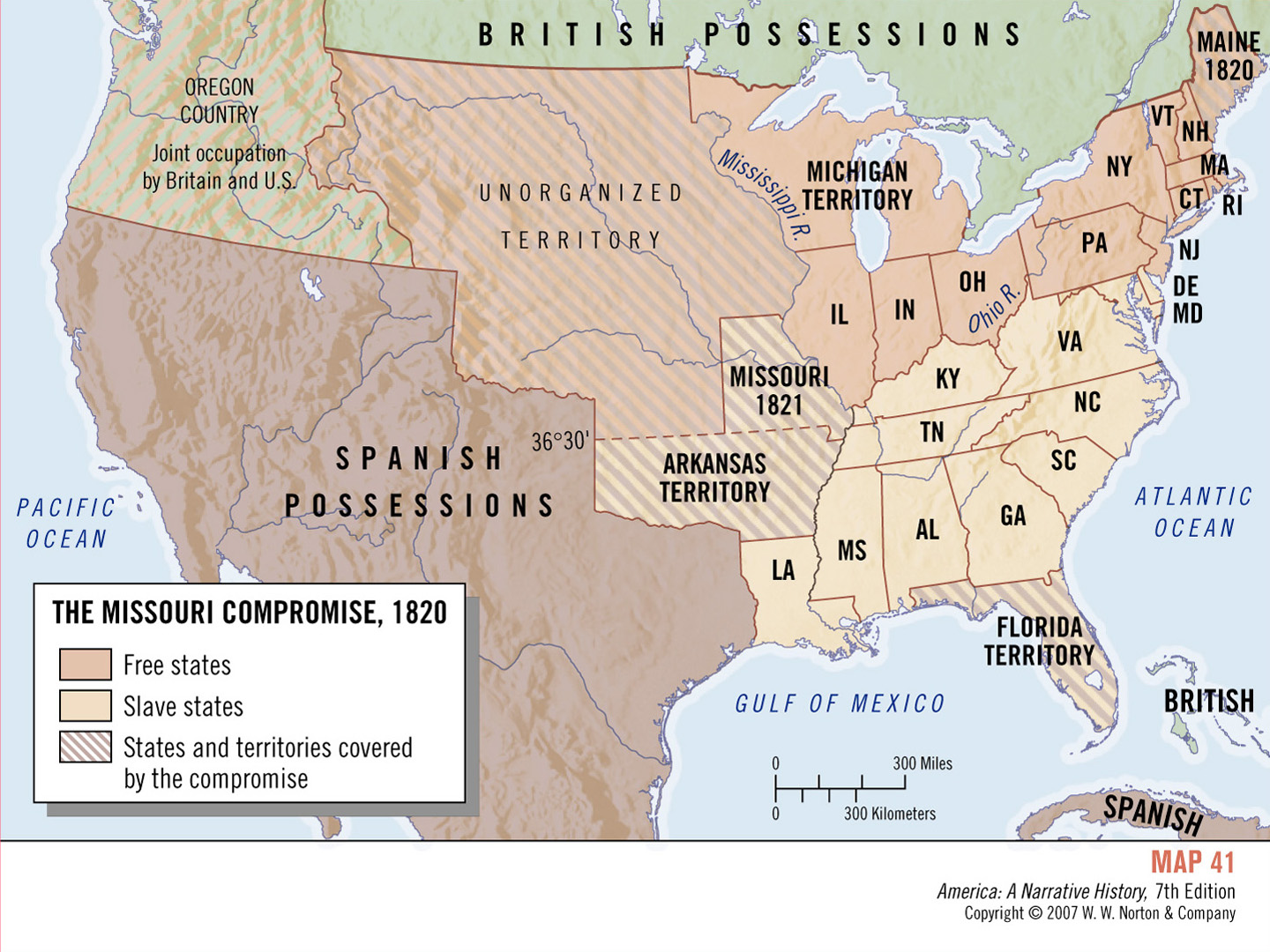 36’30” Parallel
Nationalist diplomacy
●The Monroe Doctrine
1. Europeans were not to settle the American continent
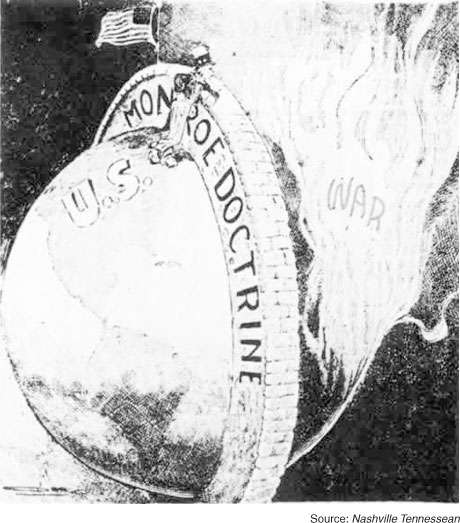 2. Europeans were not to impress their politics in the Americas
3. U.S. would not interfere in Europe’s colonies
4. U.S. would keep out of European affairs
Election of 1824
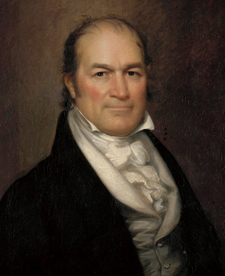 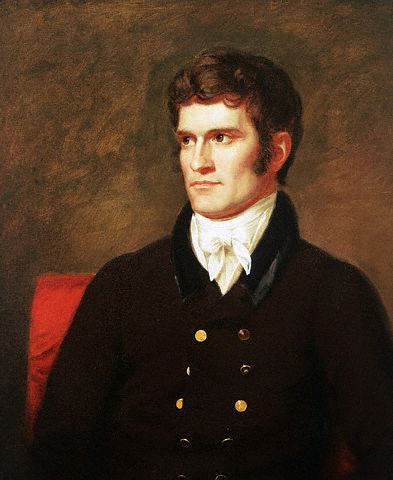 William Crawford
John C. Calhoun
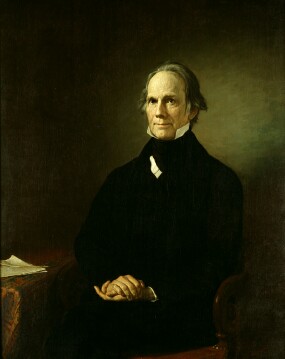 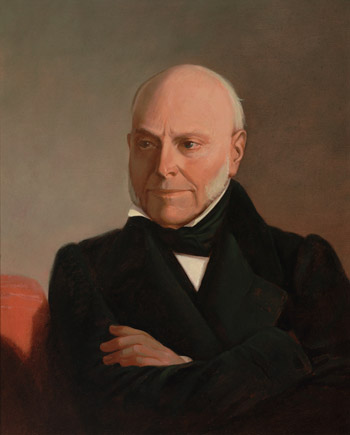 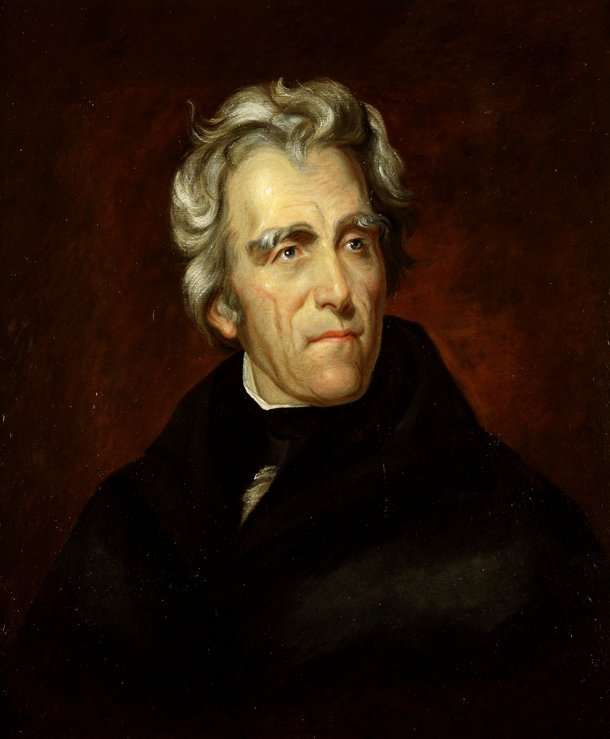 Henry Clay
John Quincy Adams
Andrew Jackson
Presidency of John Quincy Adams
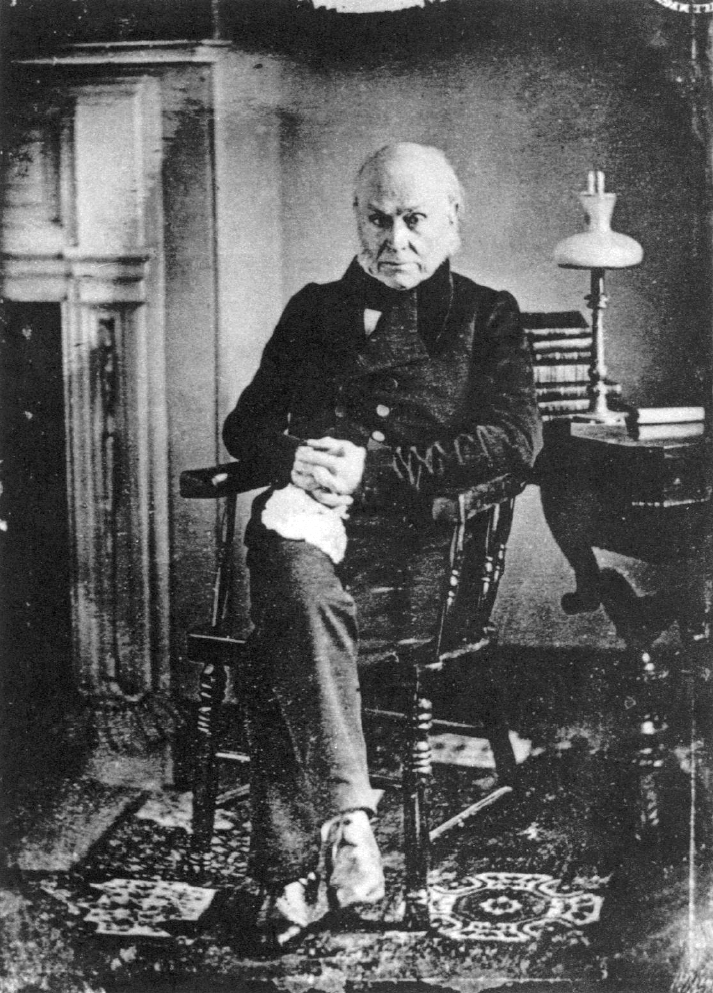 First photograph of a president
Tariff of Abominations
Election of 1828
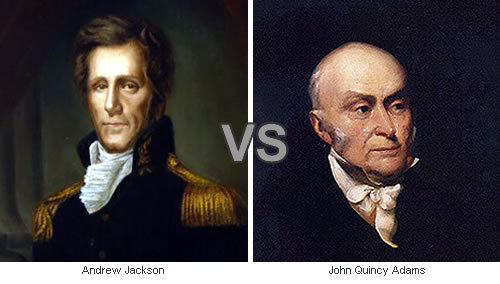